Frozen
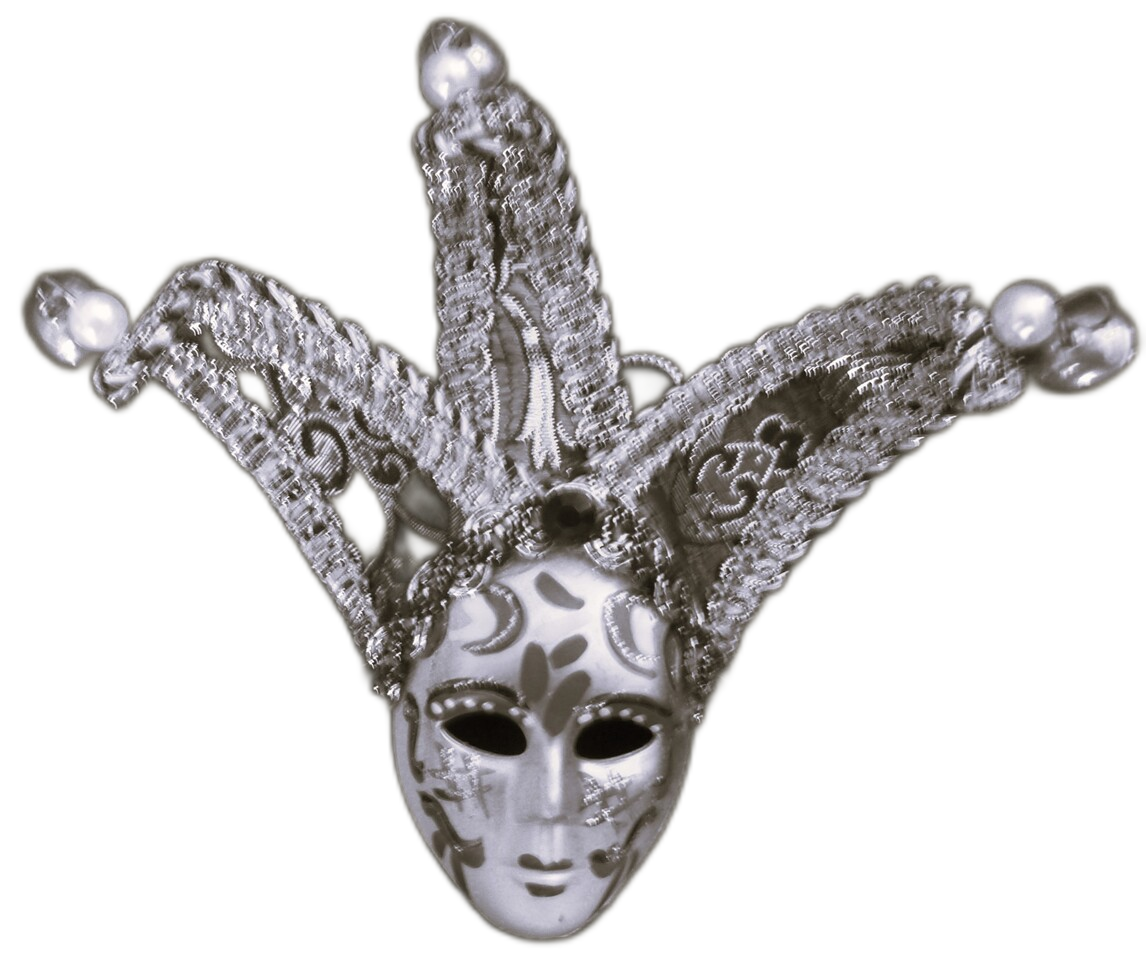 Drama
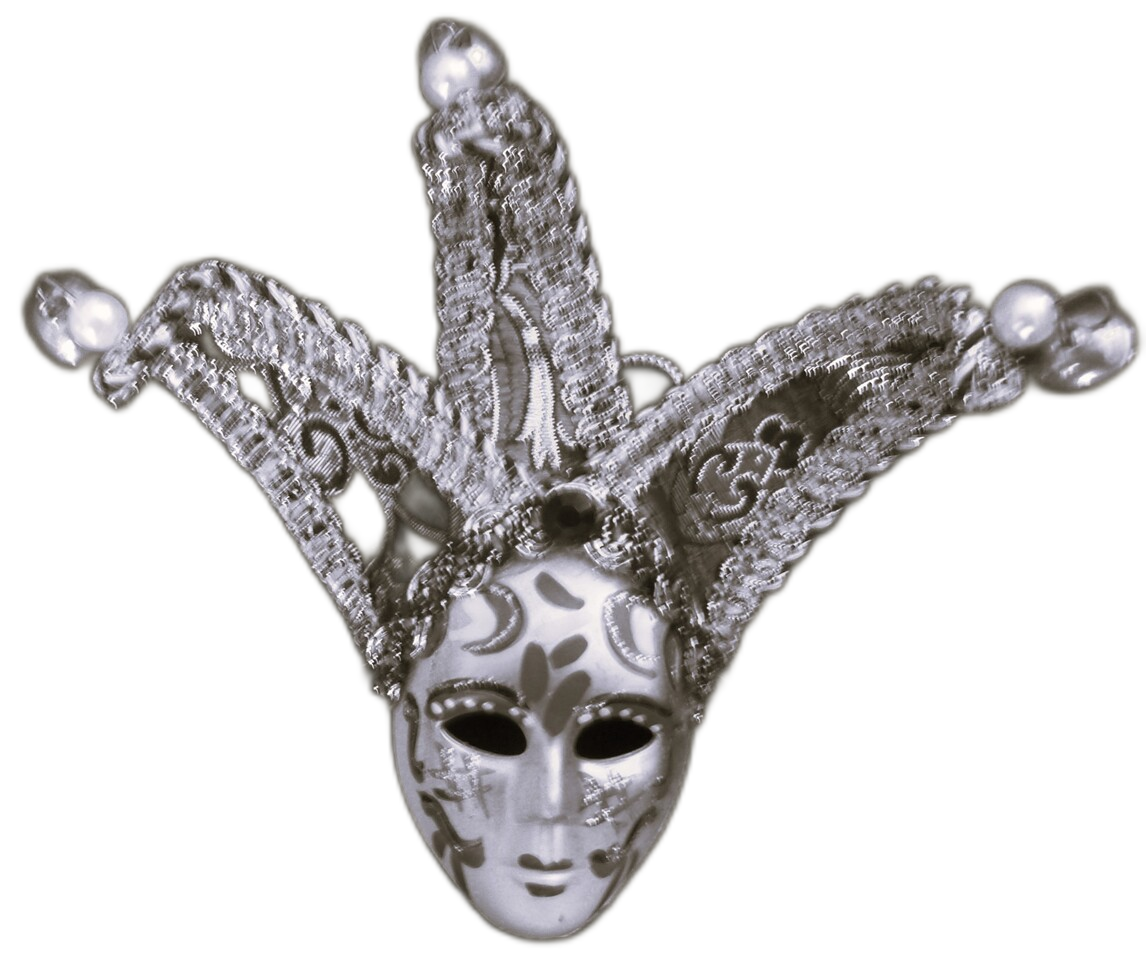 The Task
To tell a story by using Freeze Frames.
This can be a retelling or one that you have created. 
Your story is to focus on one character.
Who can I work with?
Individually retell/create their own story, develop captions and a slideshow.
Work with a partner to help you take photographs of your Freeze Frames for your story.
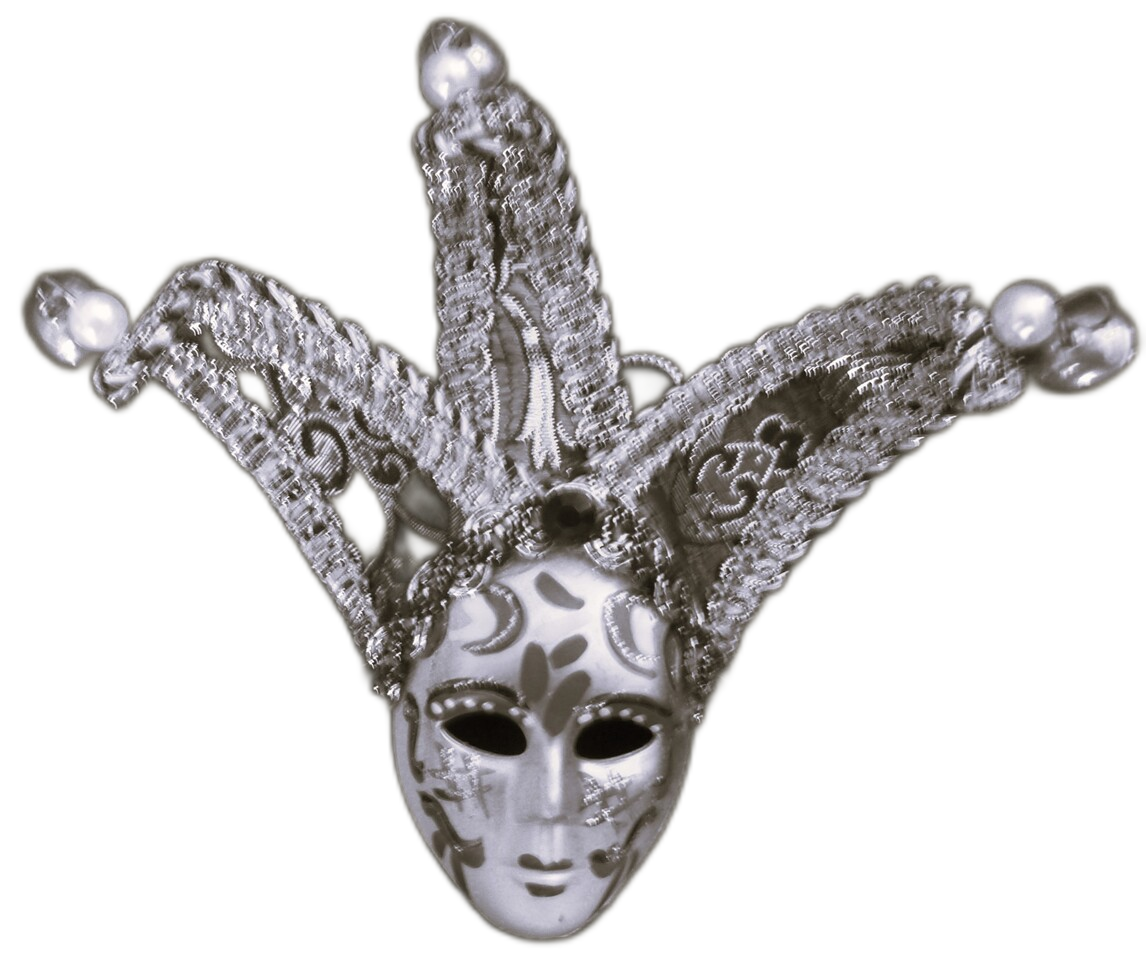 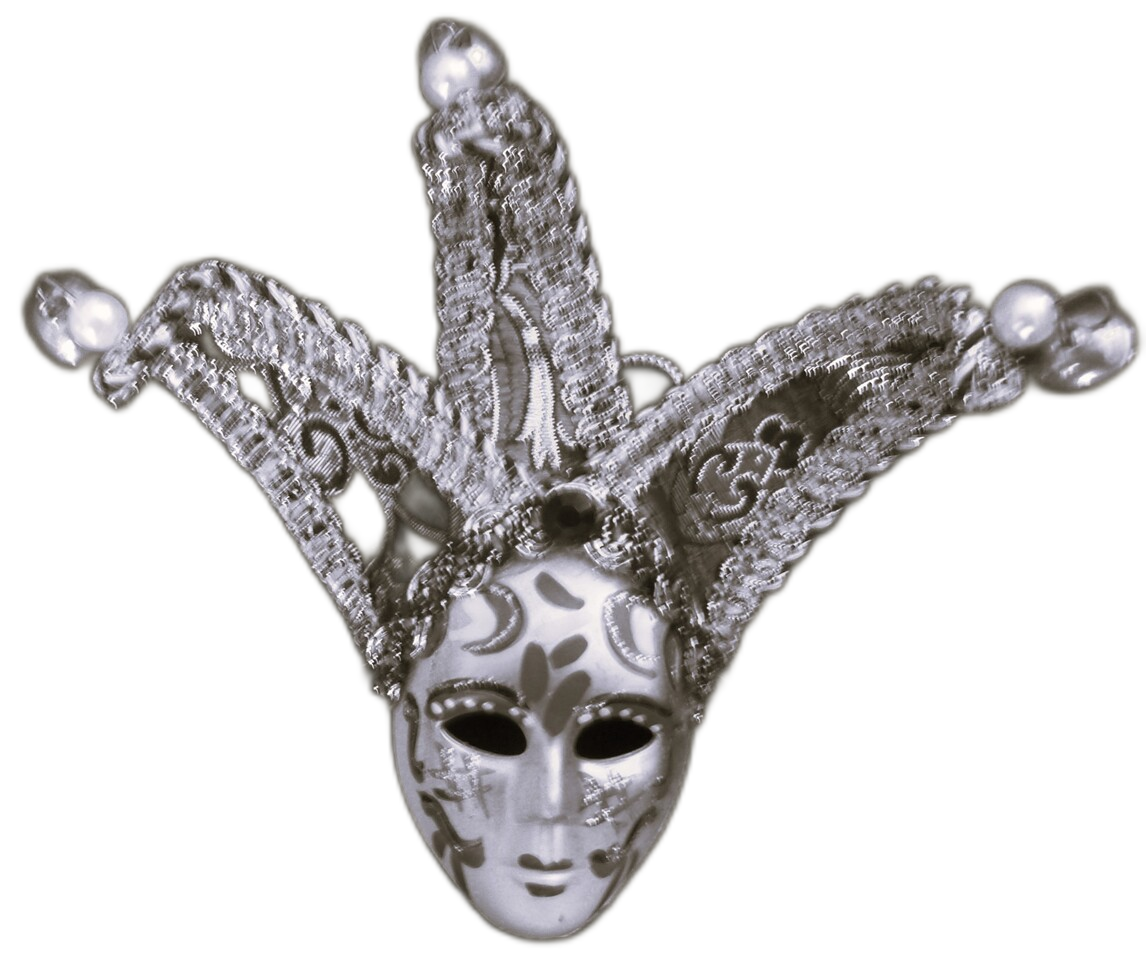 What is a Freeze Frame?
Freeze Frames are images made by using your body – no movement or voice is used Freeze frames can be made by individuals, or groups. 
Think back to the retelling of a fairytale we did as a class.

In a drama they are often used to emphasis a special moment or emotion that a character is feeling. Imagine watching a video and pressing the pause button on a remote control, taking a photo or making a statue. That is a Freeze Frame.

So this means as the PERFORMER you need to consider very carefully how you use the Drama Technique of Body.
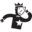 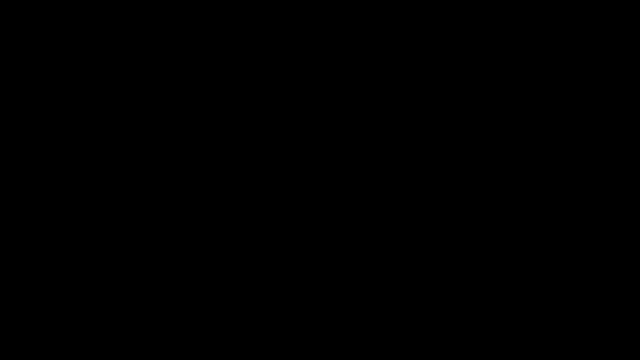 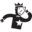 Video source: Drama Resource https://dramaresource.com › freeze-frames          Credit:  David Farmer
What do you need to consider when creating a Freeze Frame?
Create a list here or on the board.
Now with your teachers help try creating Freeze Frames with others in the class.
Telling a story on your own.
Develop or retell a story thinking about what happens in the beginning, the middle and at the end.

Watch this video to help you get an idea about beginning, middle and end of a story.
NOW
As a class select a fairytale or myth. 
In small groups discuss what happens in it.
Decide which events go under each heading.
Beginning					Middle 				End

When done, compare with the rest of the class. How well did you do?
Telling a story on your own.
Develop or retell a story thinking about what happens in the beginning, the middle and at the end.

Here is a link to a story planning sheet. 

Maybe make a list of story ideas as a class or with a friend.
Helping each other out
Find a partner and listen to their story ideas. 
Tell them what you like about their story. 
Ask them about something that may have confused you about the story.
Give them an idea you might have to help them with their story.
NOW
Share your story with your partner and let them ask you the questions.
Go back to your story and continue to plan and develop it.
Helping each other out
Find a partner to help you consider 
Tell them what you like about their story. 
Ask them about something that may have confused you about the story.
Give them an idea you might have to help them with their story.
NOW
Share your story with your partner and let them ask you the questions.
Go back to your story and continue to plan and develop it.
Storyboarding
Do you know what a Storyboard is?

Lets see if you are right!

NOW
Your teacher will give you three Storyboard sheets. 
Act I - The beginning
Act II - The middle
Act III - The end

What will your Freeze Frames look like for each Act.
Remember STICK FIGURES RULE!!
Storyboard to Stage - Part 1
With your teachers guidance it is time to decide on some finer details. 

COSTUME: From what has been supplied which items will suit your character and the situation best? Will there be a change somewhere in the story?
PROP: Is there a particular item that your character needs to help tell the story? Table, chair, fan or maybe a ball.
SET: Teacher choice - blank wall or standard space.

Create a list - add it to the back of your Storyboard sheets.



NOW
Your teacher will give you three Storyboard sheets. 
Act I - The beginning
Act II - The middle
Act III - The end

What will your Freeze Frames look like for each Act.
Remember STICK FIGURES RULE!!
Storyboard to Stage - Part 2
With a partner organise the photo taking of your Freeze Frames. 

Follow your teacher's instructions on where to store the files.

Do check your photographs to make sure you are happy with the Freeze Frame you have created.
Does it communicate what you want?


How to change a file name.
Why do you need to do this?
Retrieving your photographs
If you followed your teacher's instructions on where to store the files, you will know where to find them again.

You will need to do the following things
Create a folder to save your retrieved photographs in.
Change the file name of your Photographs so they are identified as yours.  
How to change a file name.